PENGANTAR PR:PRAKTIK PR
Fasya Syifa Mutma
2021
THE PRACTICE
BUSINESS AND INDUSTRY
PR DALAM ORGANISASI PERUSAHAAN
Perusahaan harus berhubungan dengan publik  internal dan eksternal
PR berfungsi sebagai mata, telinga, dan hati nurani perusahaan; membawa pendapat dan perpektif objektif dalam meja pengambilan keputusan; dan membantu mengelola prioritas manajemen
Fungsi yang dulunya lebih fokus pada memengaruhi dan mengubah opini publik, kini lebih kepada membentuk dan menentukan perilaku, kebijakan dan tindakan perusahaan
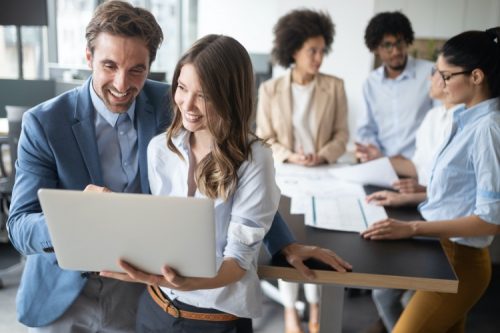 FUNGSI PR DALAM PERUSAHAAN
Source : IndonesiaPR.id, 2020
CORPORATE SOCIAL RESPONSIBILITY (TANGGUNG JAWAB SOSIAL PERUSAHAAN)
Perusahaan selalu punya kewajiban kepada masyarakat tempat mereka beroperasi
CSR didefinisikan sebagai tanggungjawab organisasi kepada society dan stakeholders (Tench & Yeomanz, 2017)
Organisasi harus mempertimbangkan dampak dari operasi organisasinya terhadap masyarajat dan lingkungan sekitar (Tench & Yeomanz, 2017)
CSR membantu membentuk reputasi perusahaan
PR terlibat dalam mengembangkan, mengimplementasikan dan mengomunikasikan program CSR
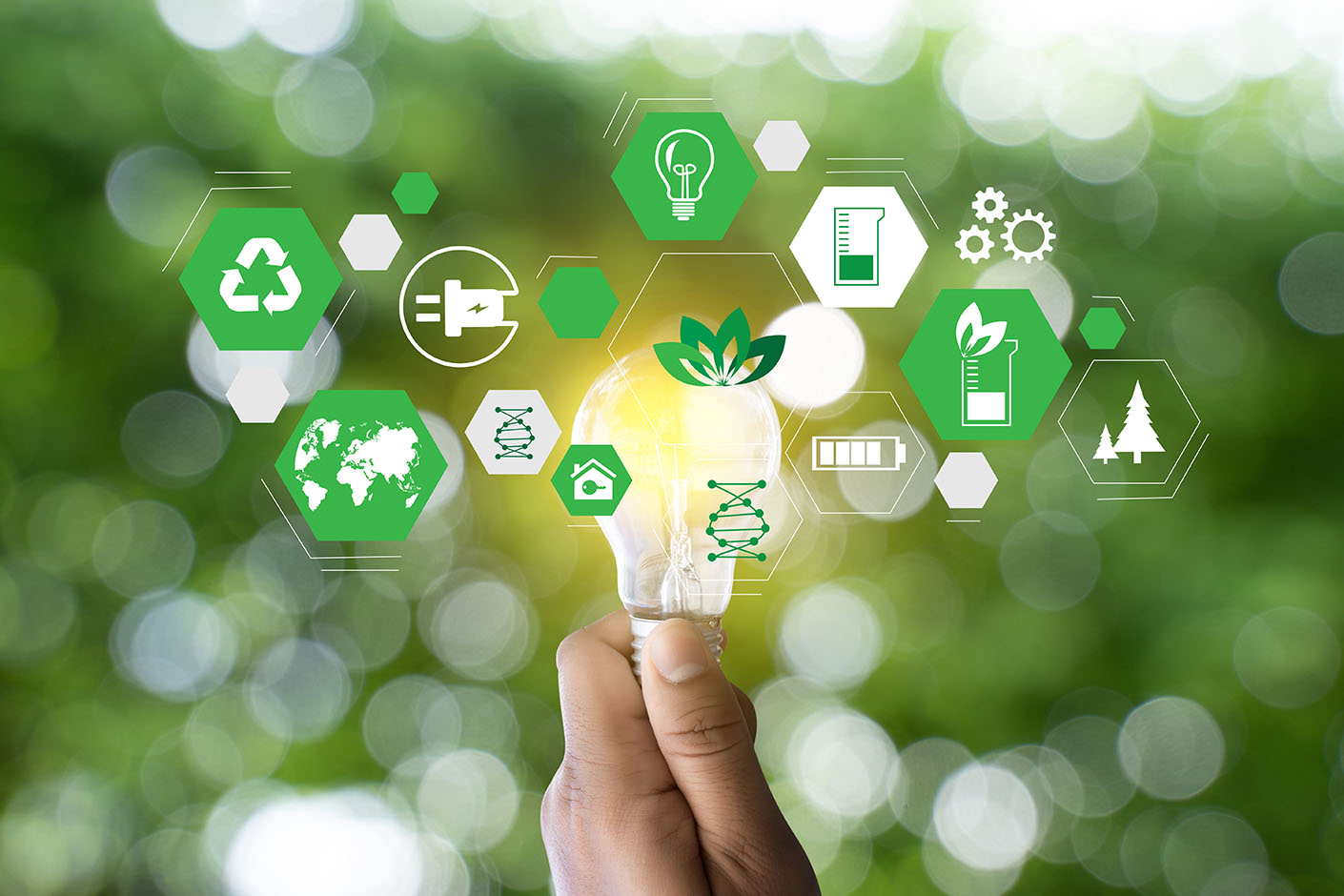 DEFINISI CSR
CONTOH CSR
CSR ASTRA
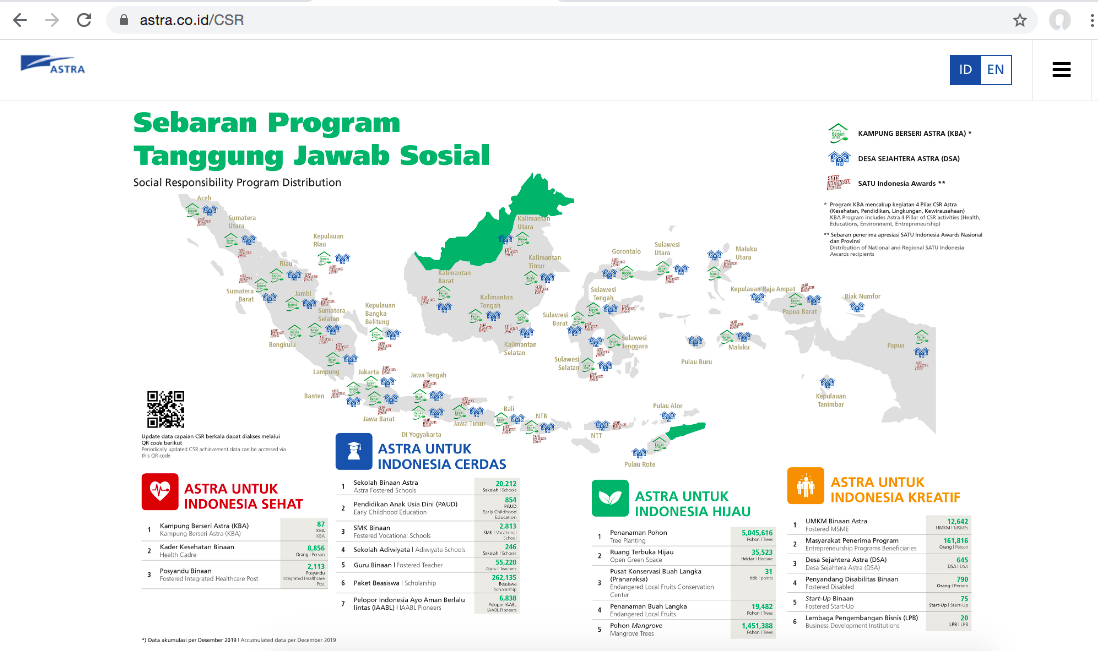 CSR INDOFOOD
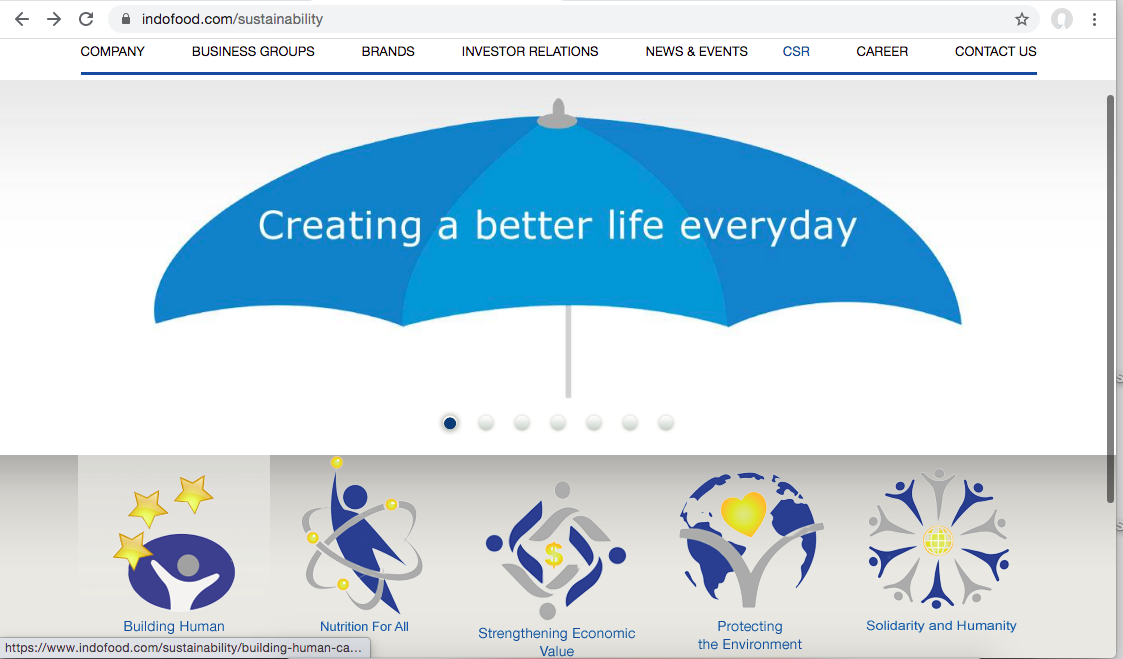 CSR LIFEBOUY (UNILEVER)
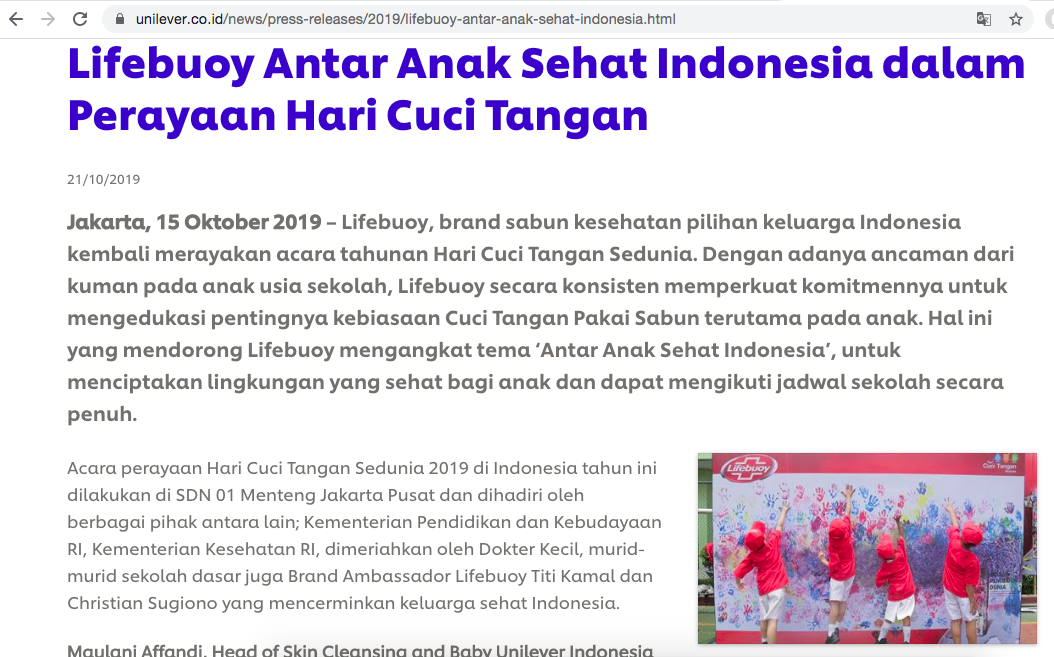 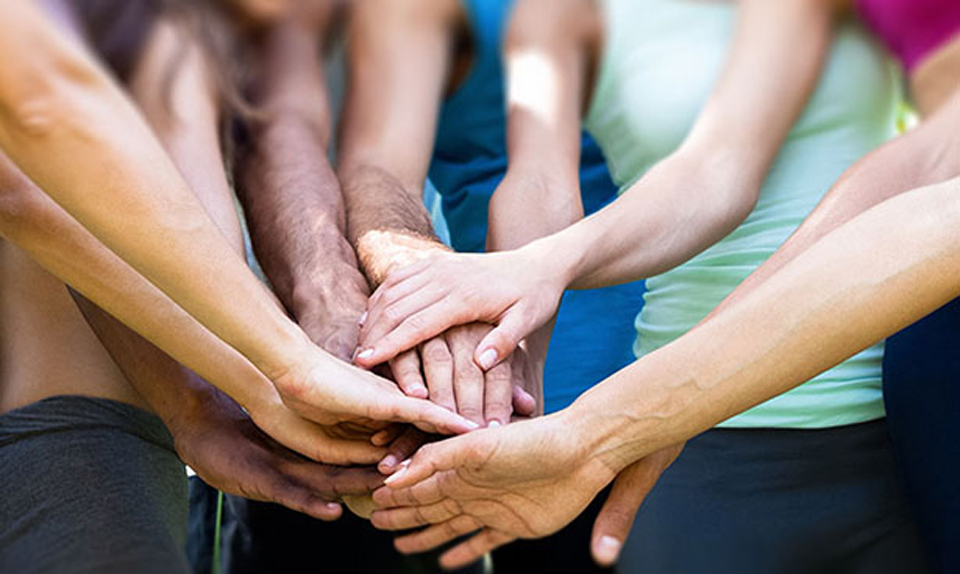 FILANTROPI KORPORAT
Filantropi korporat adalah di mana sebuah organisasi melaksanakan kegiatan amal
Filantropi berbeda dengan CSR, di mana filantropi adalah aksi amal yang tidak perlu ada kaitannya dengan ekspektasi masyarakat sekitar

Contoh :
Bill Gates mendonasikan $750 juta untuk kesehatan anak-anak
Mac Cosmetics donasi Rp.165 miliar untuk penanganan Covid-19
Wardah menyumbang Rp.13 miliar ke RS Persahabatan untuk penanganan Covid-19
PELANGGARAN/KESALAHAN BISNIS
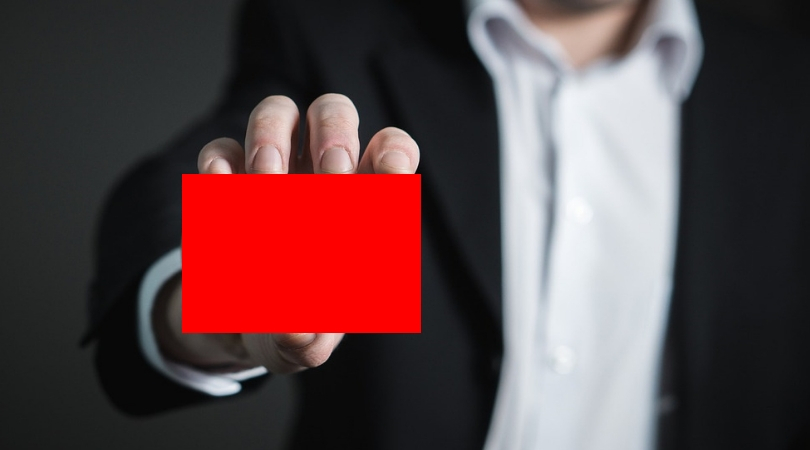 Perusahaan lambat bertanggung jawab atas peristiwa
Eksekutif tidak muncul untuk menjelaskan tindakan perusahaan
Pemberitaan di media dan berita yang beredar 
Praktisi di lingkungan perusahaan harus mempersiapkan dan menangani faktor-faktor ini dan masih banyak lagi faktor lain dalam situasi krisis
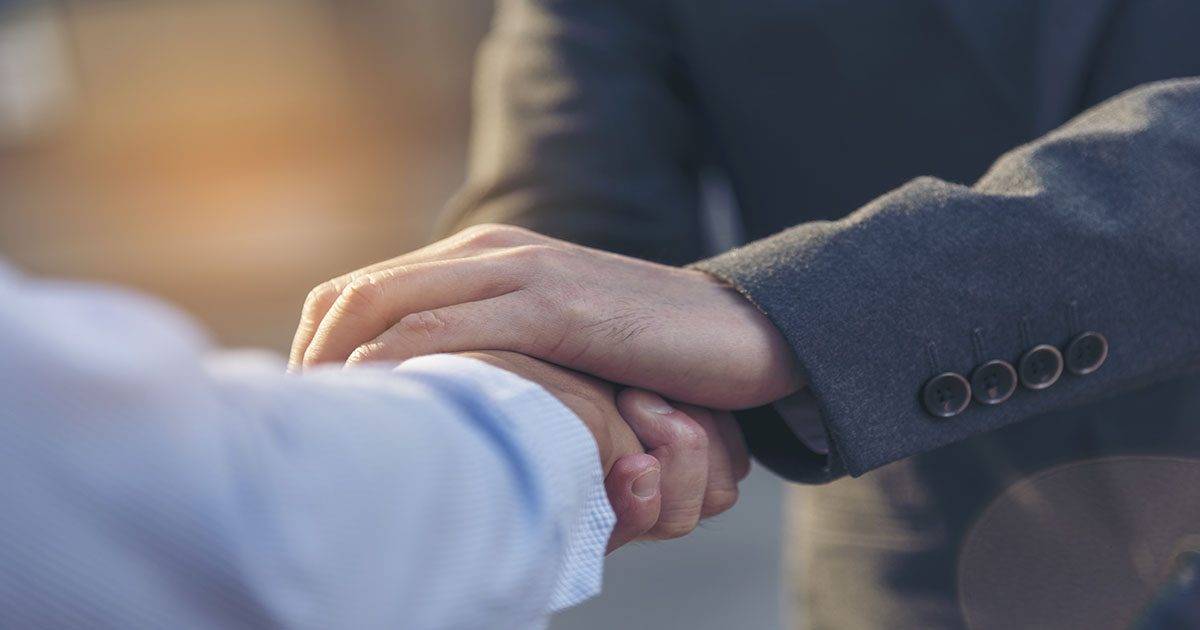 MENGEMBALIKAN KEPERCAYAAN PUBLIK
PR dalam korporat harus berusaha menjaga citra, membangun, mempertahankan dan mengembalikan kepercayaan publik
Mengingatkan rekan bisnis mereka (serta diri mereka sendiri) tentang kekuatan keaslian (authenticity) organisasinya dalam rangka mengembalikan kepercayaan dan rasa hormat stakeholders
TERORISME DAN KEAMANAN KORPORAT
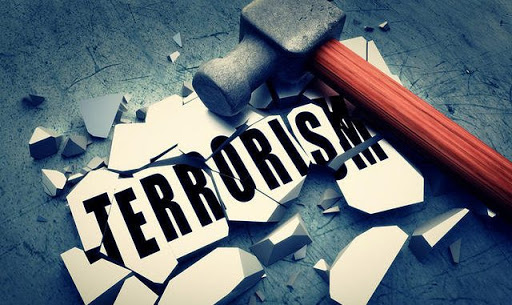 Praktisi PR mesti menyadari sejumlah tantangan signifikan dalam perang melawan terorisme dan perhatian terhadap keamanan dalam negeri
GLOBALISASI
Praktisi PR korporat membantu organisasi mereka untuk menyesuaikan dengan perubahan lingkungan baik dalam lingkup lokal, regional dan global
Kemampuan melihat bisnis dan stakeholders dari perspektif global
Sensitif dan peka terhadap perbedaan budaya
Memahami lingkungan media global
Kemampuan mengembangkan teknologi
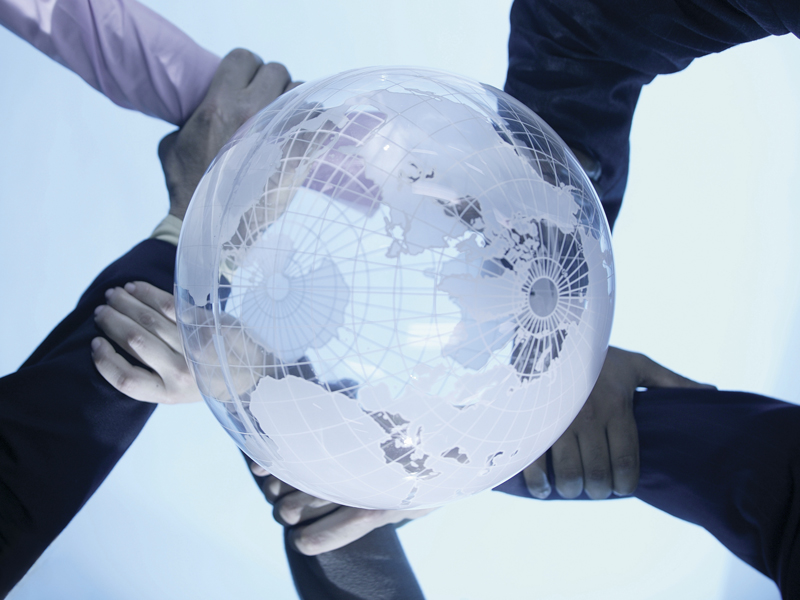 GOVERNMENT AND POLITICS
TUJUAN PUBLIC AFFAIRS DALAM PEMERINTAHAN
TUJUAN PUBLIC AFFAIRS DALAM PEMERINTAHAN
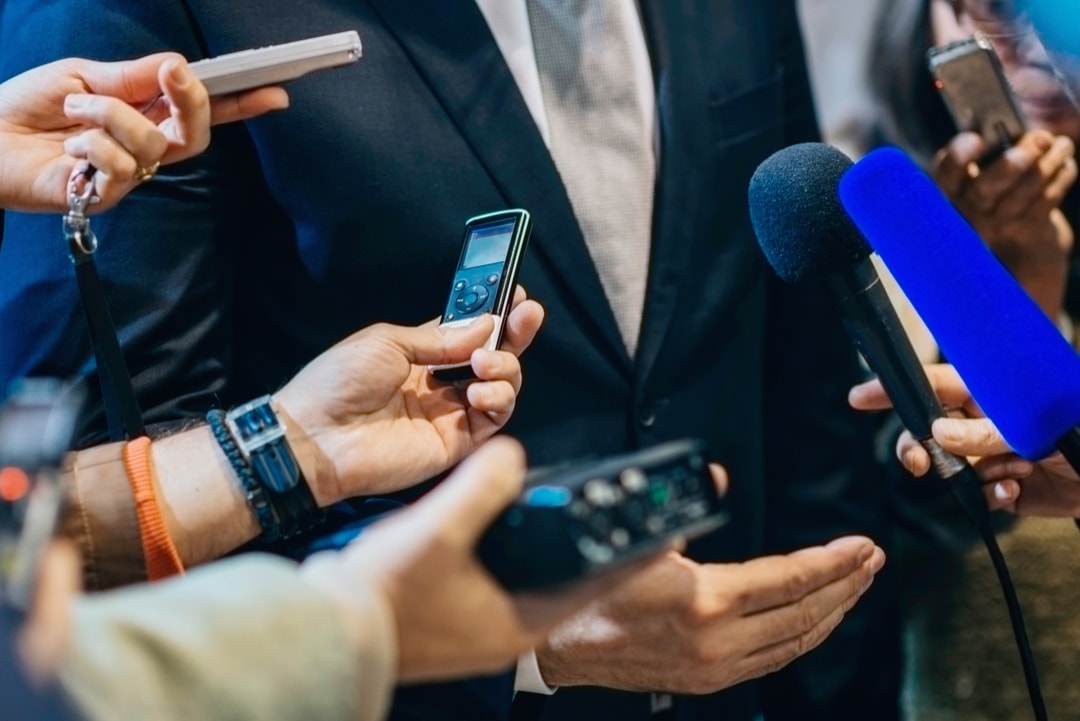 PERAN PR DI PEMERINTAHAN
Ujung tombak dalam menyampaikan program dan kinerja pemerintah
Sumber informasi, meningkatkan pelayanan dan pengelolaan informasi
Menjaga citra positif lembaga pemerintahan
Harus memahami teknologi : internet, media sosial
Mampu bersinergi dengan wartawan serta netizen di media sosial
Kerja sama dengan media dan lembaga pers
PR berperan dalam membangun karakter bangsa
Source : Kominfo.go.id, 2015 & id.prnasia.com, 2017
RINTANGAN UNTUK HUMAS PEMERINTAH YANG EFEKTIF
HUBUNGAN MEDIA-PEMERINTAH
MILITARY PUBLIC AFFAIRS
HUMAS MILITER
Melaksanakan program yang direncanakan dan berkelanjutan pada kepemimpinan militer
Berurusan dengan hubungan antar organisasi militer dan publiknya
Memantau kesadaran, pendapat, sikap, dan perilaku di dalam dan di luar organisasi militer mereka
Menyarankan kepemimpinan militer tentang penetapan kebijakan, prosedur, dan tindakan baru yang saling menguntungkan
Membangun dan memelihara komunikasi dua arah antara organisasi militer dan publik
Menghasilkan perubahan khusus dalam kesadaran, pendapat, sikap, dan perilaku di dalam dan di luar organisasi
Menciptakan dan memelihara hubungan baru
Membina hubungan internal
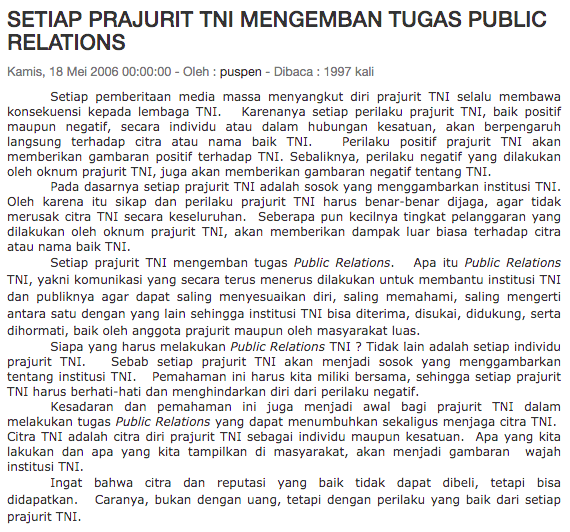 PR DALAM MILITER
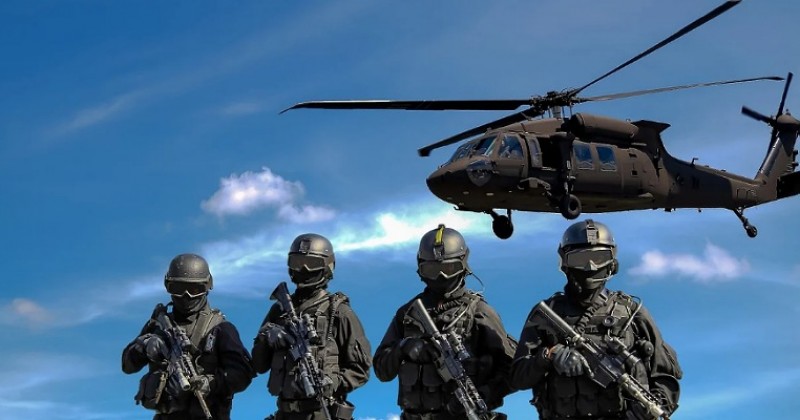 TANTANGAN UNIK DALAM SETTING MILITER
Kebutuhan antara militer dan publik utamanya
Adanya potensi konflik antara kebutuhan menginformasikan publik dan kebutuhan untuk melindungi keamanan operasi ketika mengungkapkan informasi tertentu dapat membuat tentara terbunuh di meda perang
Tantangan lain terkait: masalah lingkungan, masalah nuklir, masalah medis, stres pasca trauma, dan cedera otak, kecelakaan, skandal seks, pelecehan, dll
Keterampilan komunikasi internal dipraktikkan secara luas
PR militer harus memiliki keterampilan strategis dan canggih
REFERENSI
Broom, G., M., & Sha, Bey-Ling. (2013). Cutlip and Center’s Effective Public Relations, Ed. 11th. Edinburg Gate: Pearson Education Limited
Cutlip, et al. (2011). Effective Public Relations, Ed. 9th. Jakarta: Kencana
https://tirto.id/sejarah-lumpur-lapindo-dan-urusan-ganti-rugi-yang-belum-tuntas-ecn4
https://indonesiapr.id/fungsi-public-relations-dalam-perusahaan/
https://id.prnasia.com/story/20552-5.shtml
https://kominfo.go.id/index.php/content/detail/6134/Peran+Humas+dalam+Implementasi+Goverment+Public+Relation/0/berita_satker
https://tni.mil.id/view-2551-setiap-prajurit-tni-mengemban-tugas-public-relations.html
THANK YOU